ภาพกิจกรรมโครงการห่วงใย ใส่ใจคนพิการ ปี 2563วันที่ 25 กุมภาพันธ์ 2563ณ ห้องประชุมชั้น 3 ตึกอาชีวะอนามัยโรงพยาบาลเฉลิมพระเกียรติสมเด็จพระเทพรัตนราชสุดา สยามบรมราชกุมารี ระยองงบประมาณโครงการ  35,140 บาท
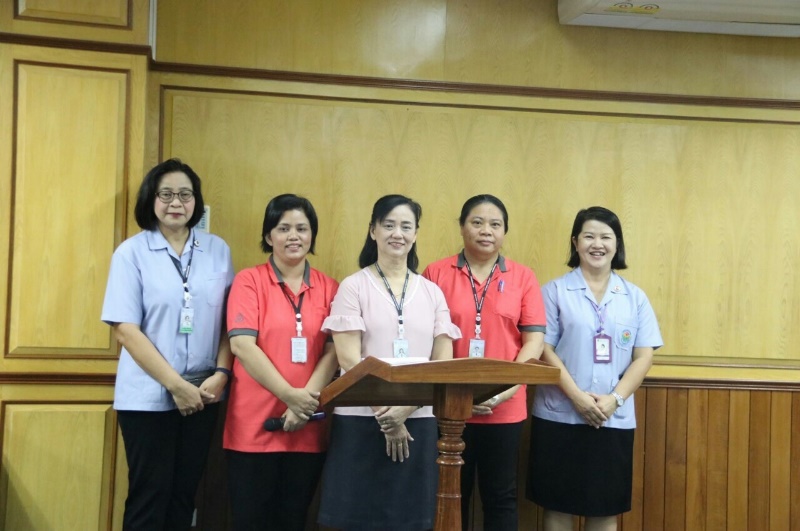 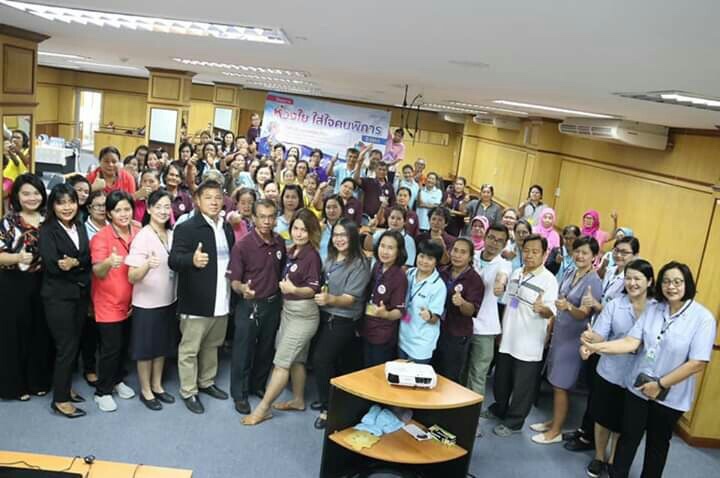 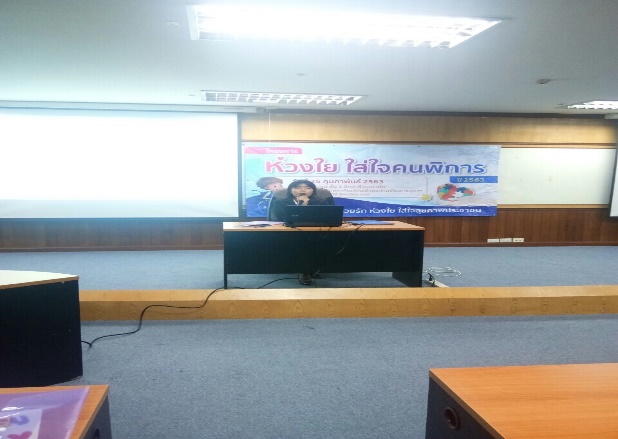 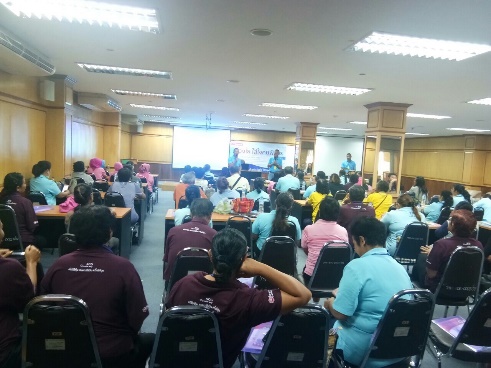 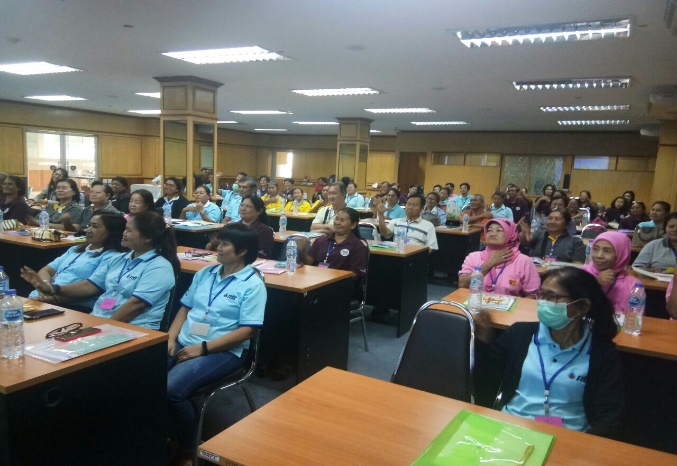 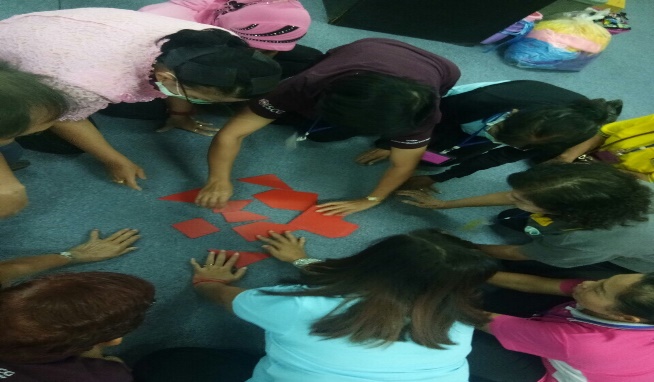 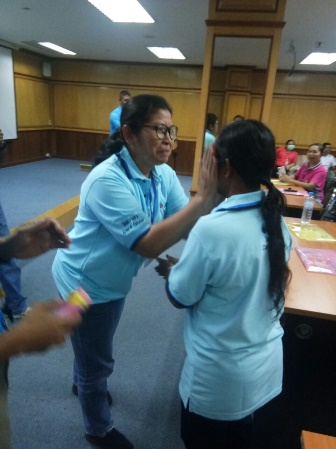